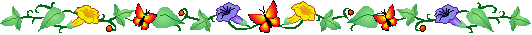 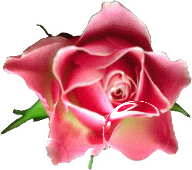 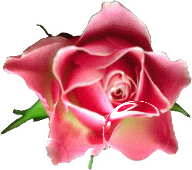 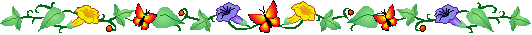 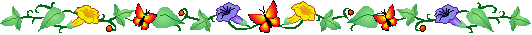 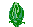 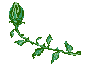 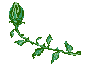 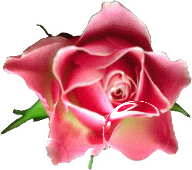 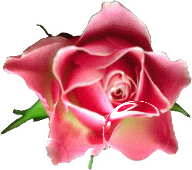 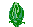 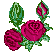 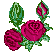 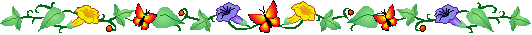 PHÒNG GIÁO DỤC VÀ ĐÀO TẠO ĐẠI LỘC
TRƯỜNG TIỂU HỌC HỨA TẠO
MÔN: TOÁN- LỚP 2
Bài 11: Phép trừ (qua 10) trong phạm vi 20 (Tiết 3)
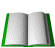 Giáo viên : Lê Thị Kim Lê
KHỞI ĐỘNG:
Trò chơi : Kéo co
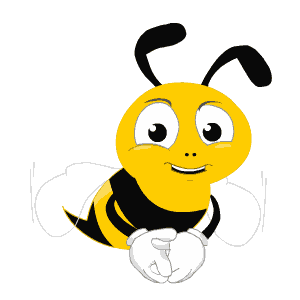 8 + 6  = ?
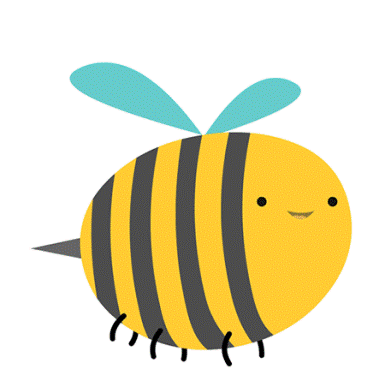 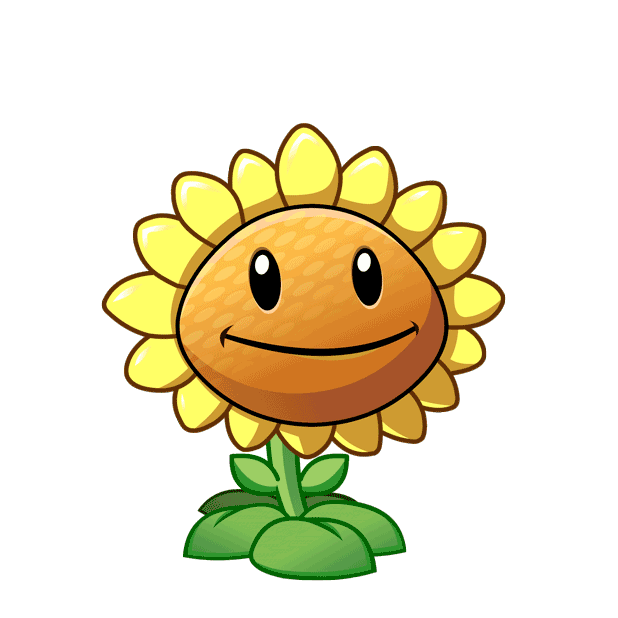 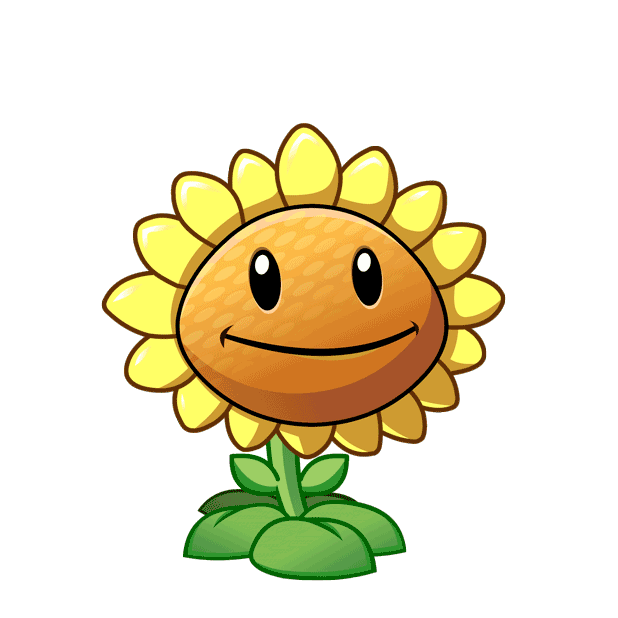 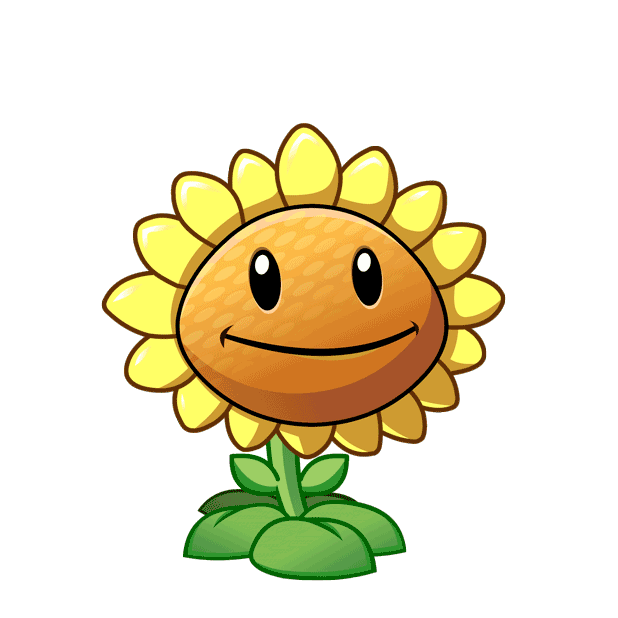 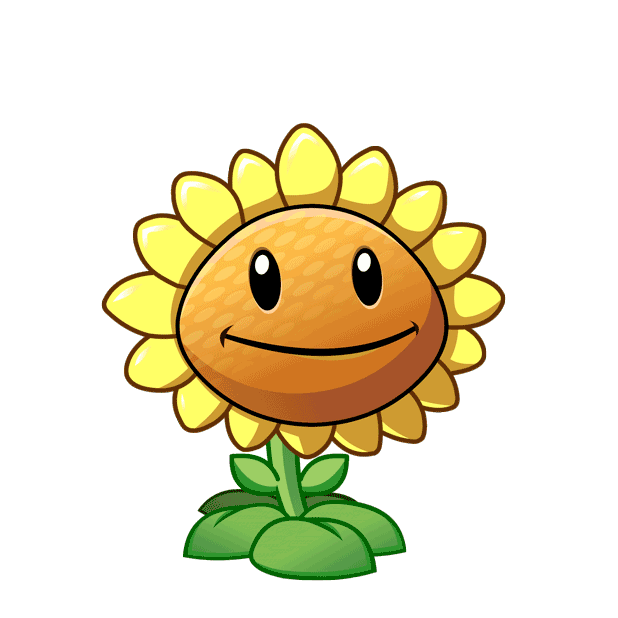 A. 14
B.13
C. 12
D. 16
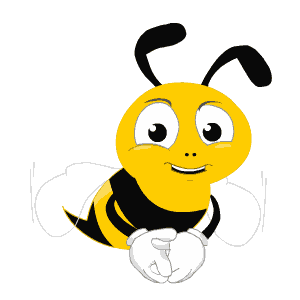 11 - 3 =?
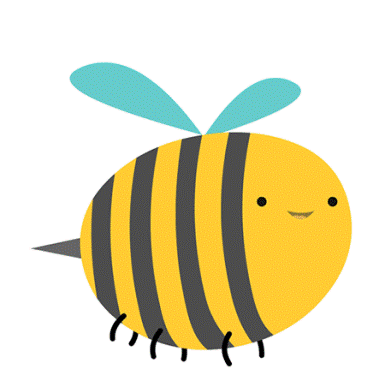 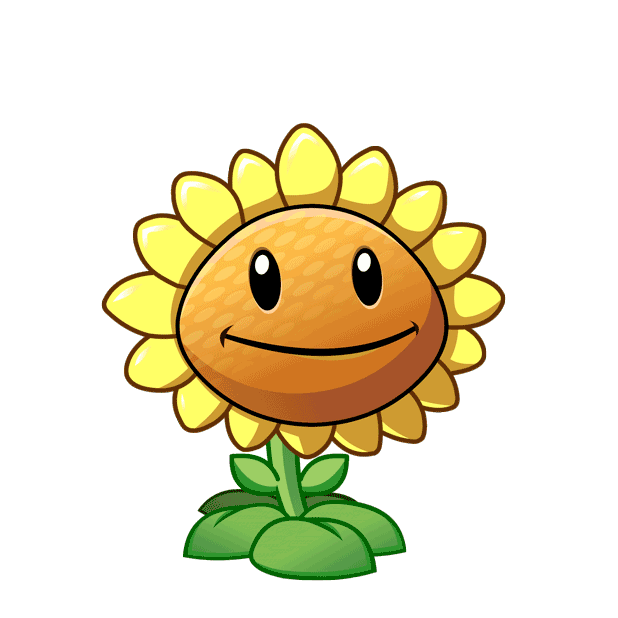 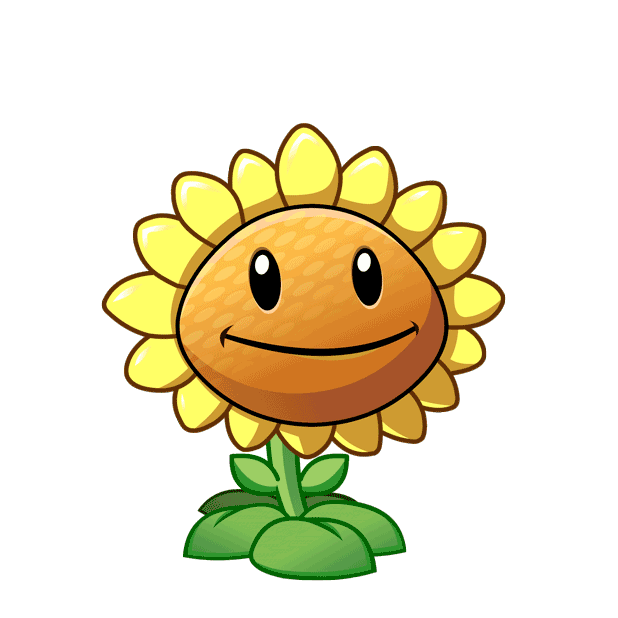 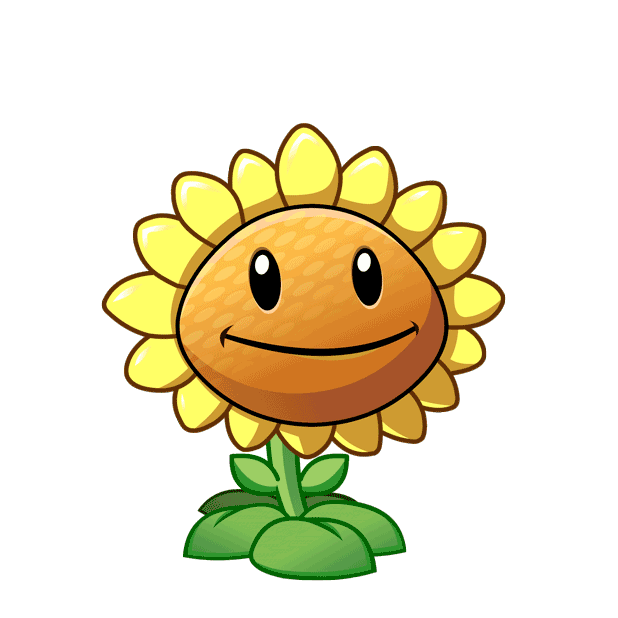 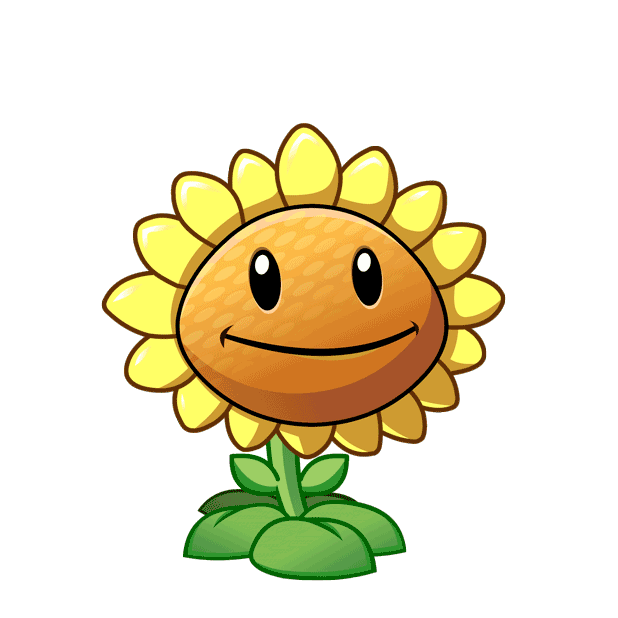 A. 9
B. 8
C. 5
D.7
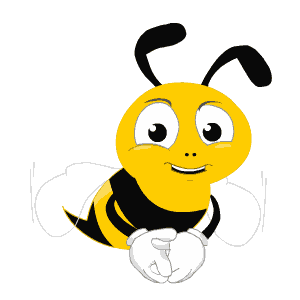 9 + 5  = ?
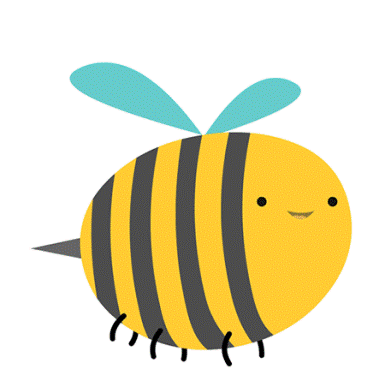 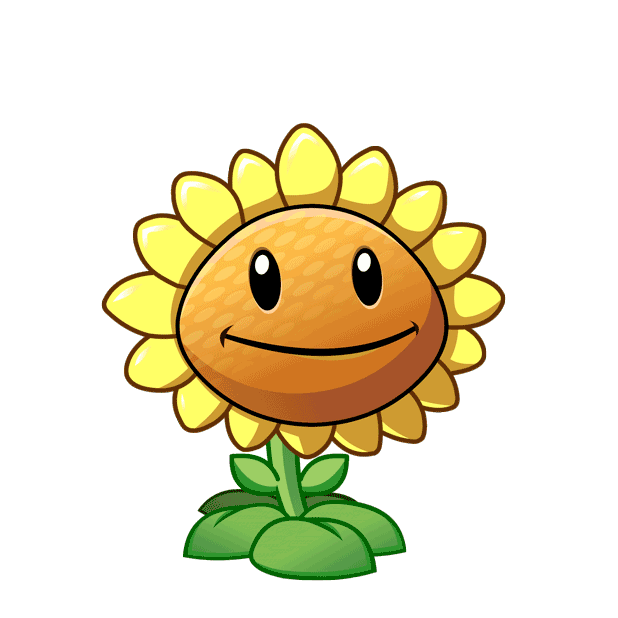 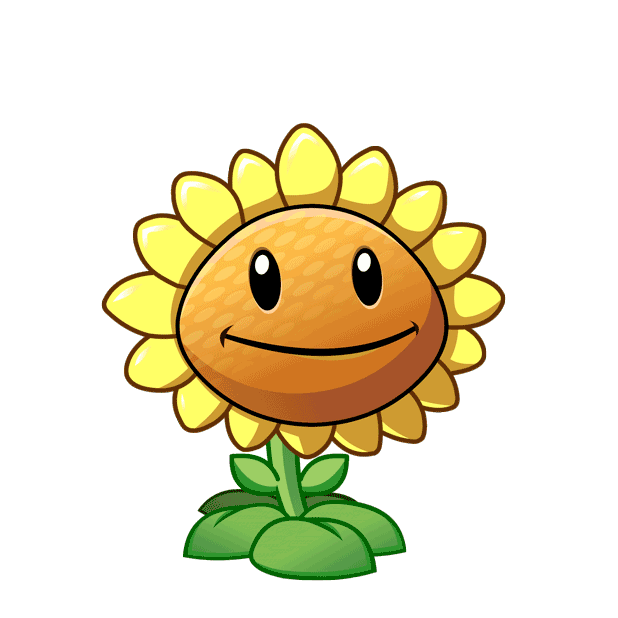 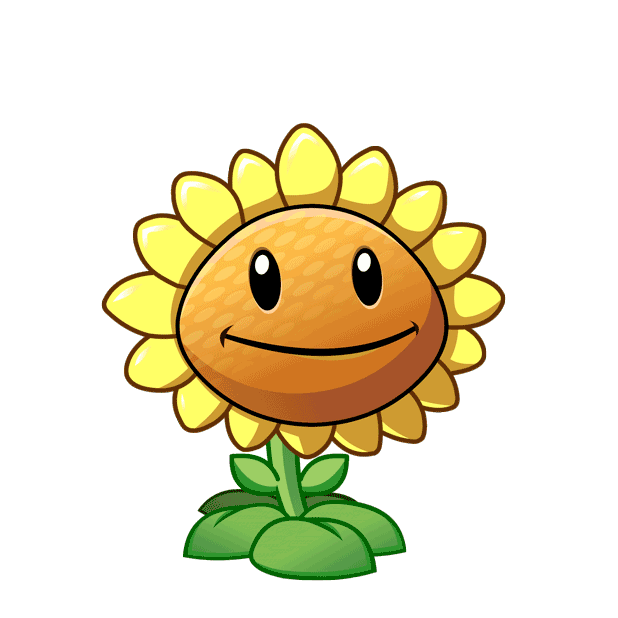 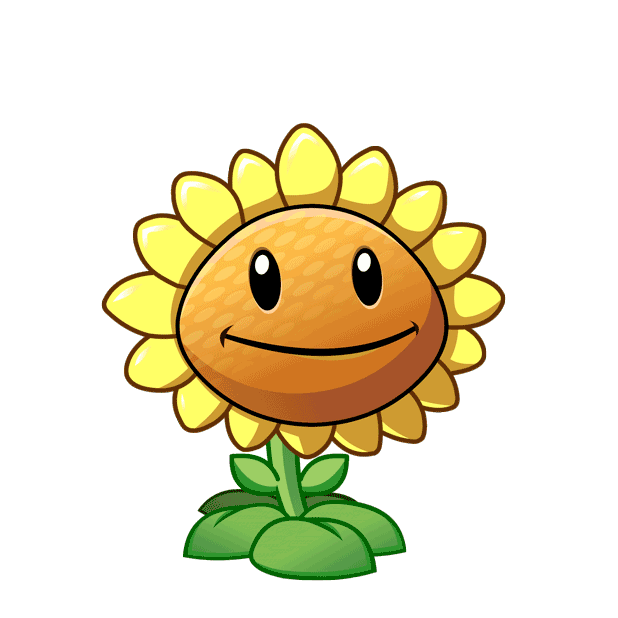 A. 14
B.13
C. 12
D. 16
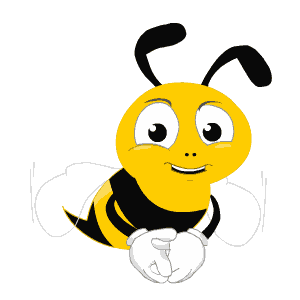 13 - 7 =?
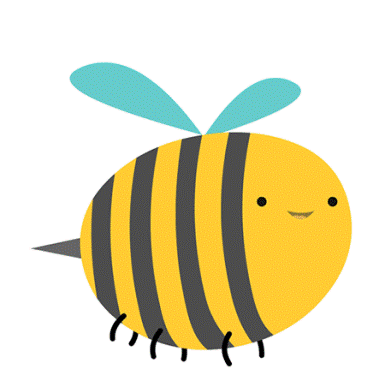 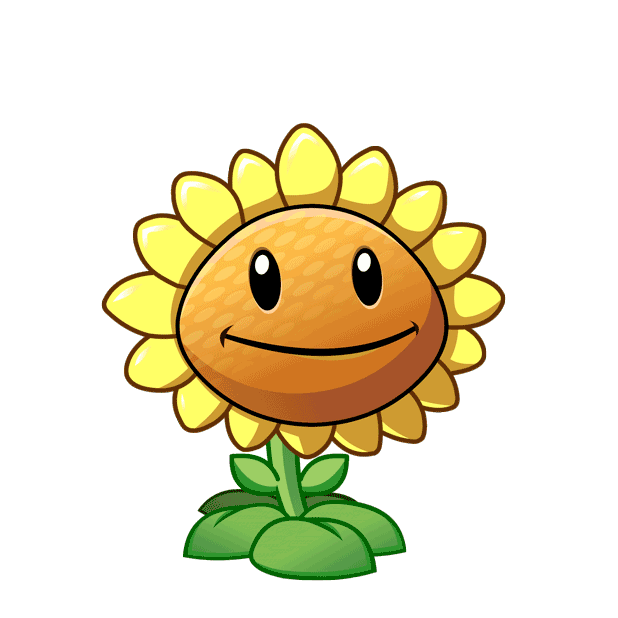 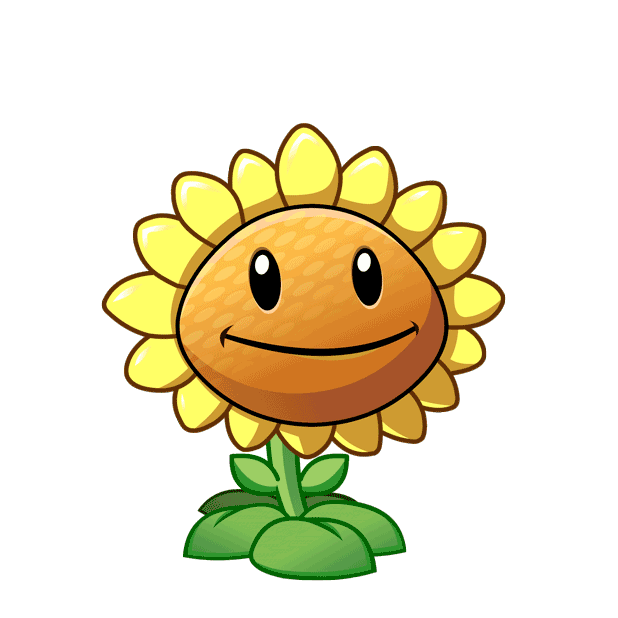 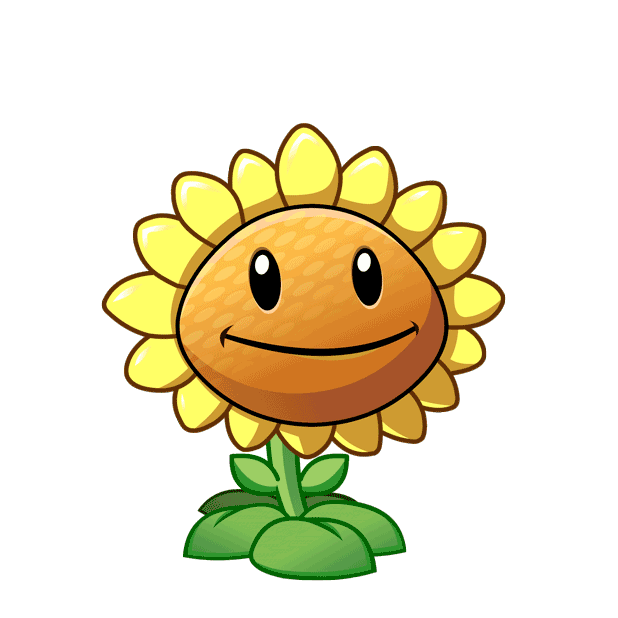 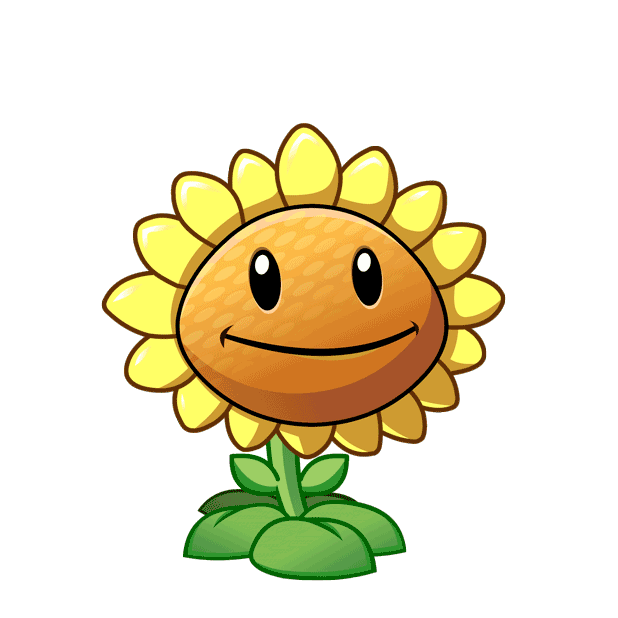 A. 9
B. 6
C. 5
D.7
Thứ tư ngày 11 tháng 10 năm 2023
Toán :
Phép trừ (qua 10) trong phạm vi 20 (Tiết 3)
Thứ tư ngày 11 tháng 10 năm 2023
Toán :
Phép trừ (qua 10) trong phạm vi 20 (Tiết 3)
Tính 14 – 5 
Tách: 14 = 10 + 4
10 – 5 = 
      + 4 =
b)   Tính 15 – 7 
Tách: 15 = 10 + 
10 –          = 
      +         =
1
?
?
5
?
?
?
5
3
7
?
?
?
14 – 5 =
9
5
?
3
8
5
?
9
8
15 – 7 =
?
Thứ tư ngày 11 tháng 10 năm 2023
Toán :
Phép trừ (qua 10) trong phạm vi 20 (Tiết 3)
2
Tính nhẩm
8
9
10
5
6
7
15 – 5 =
15 – 6 =
15 – 7 =
15 – 9 =
15 – 8 =
15 – 10 =
?
?
?
?
?
?
Thứ tư ngày 11 tháng 10 năm 2023
Toán :
Phép trừ (qua 10) trong phạm vi 20 (Tiết 3)
Số?
3
5
8
7
6
Những máy bay nào ghi phép trừ có hiệu bằng 7? Những máy bay nào ghi phép trừ có hiệu bằng 9?
4
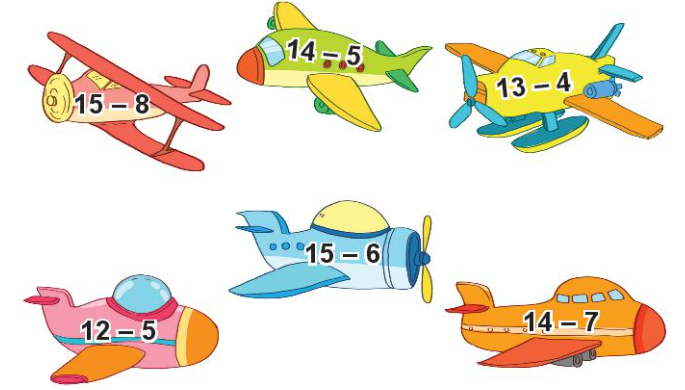 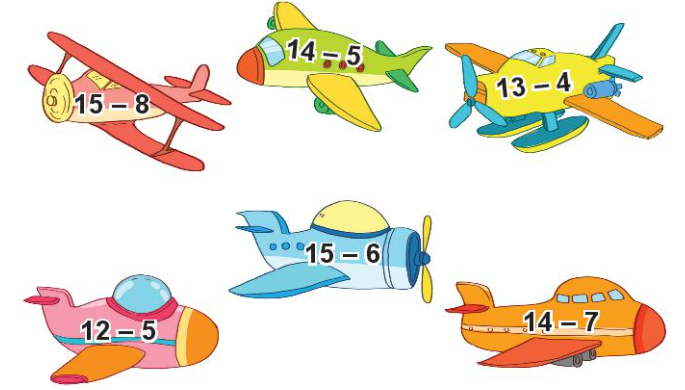 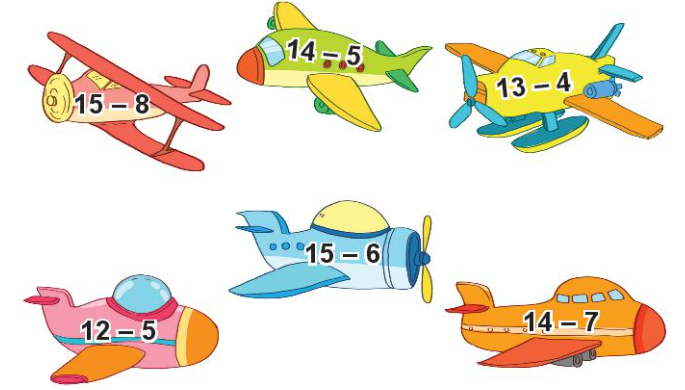 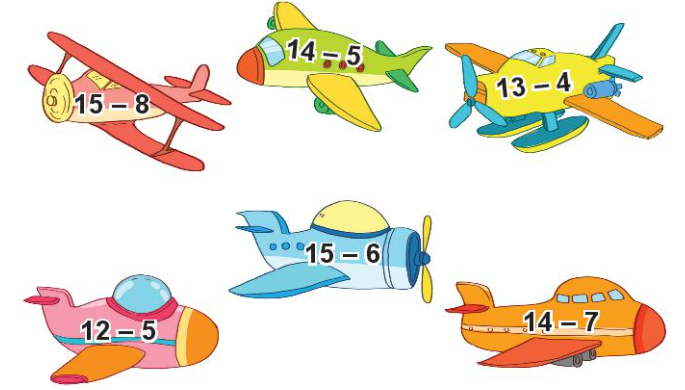 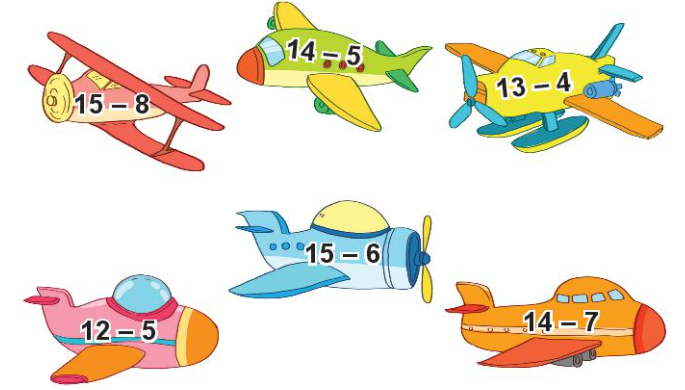 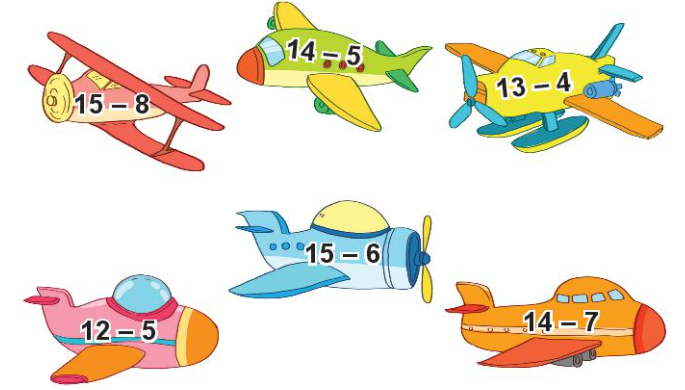 Bà có 14 quả ổi, bà cho cháu 6 quả. Hỏi bà còn lại bao nhiêu quả ổi?
5
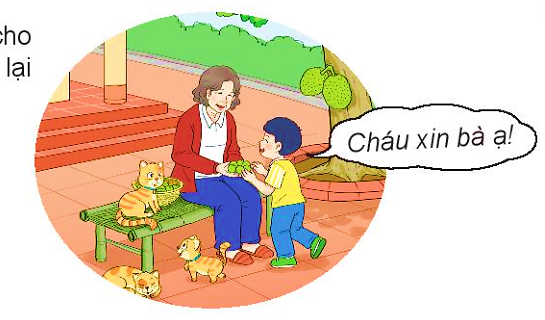 Tóm tắt:
Có      : 14 quả ổi
Cho     : 6 quả ổi
Còn lại: … quả ổi?
Bài giải
Số quả ổi bà còn lại là:
14 – 6 = 8 (quả)
Đáp số: 8 quả ổi.
Thứ tư ngày 11 tháng 10 năm 2023
Toán :
Phép trừ (qua 10) trong phạm vi 20 (Tiết 3)
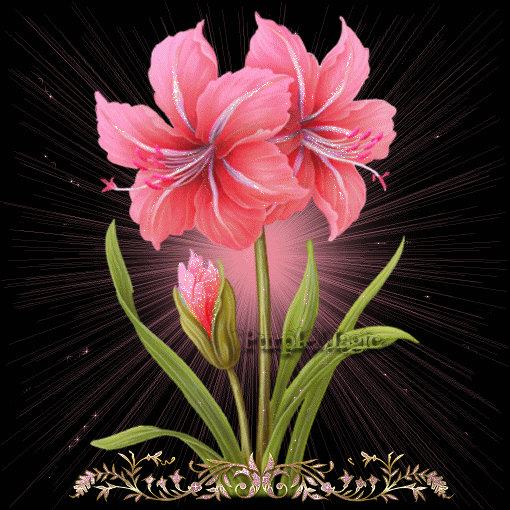 Tập thể lớp 2C xin chân thành cám ơn quý thầy cô